Планеты солнечной системы
Старшая группа
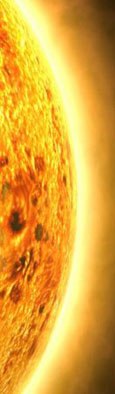 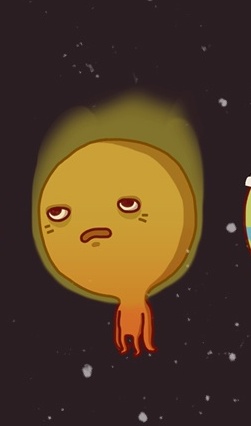 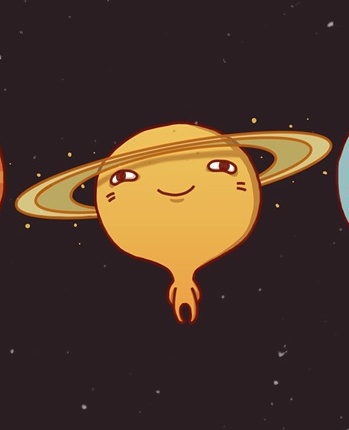 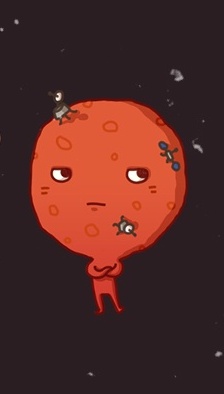 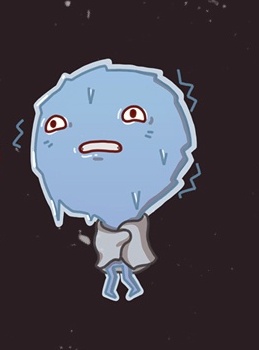 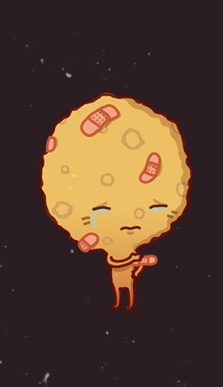 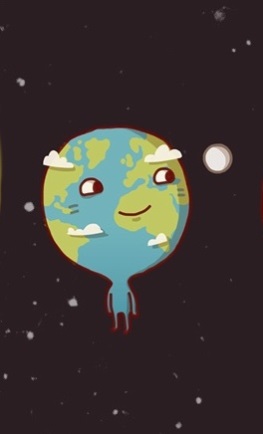 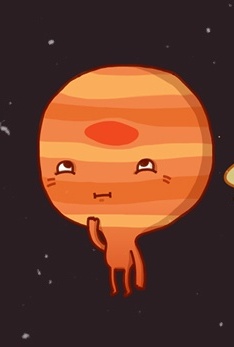 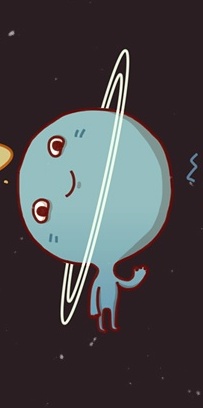 Меркурий
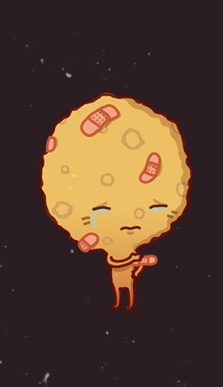 Меркурий-первая планета среди планет земной группы.

Она ближе всего расположена к солнцу. 

Меркурий-самая маленькая планета солнечной системы
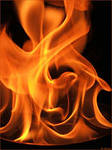 Венера
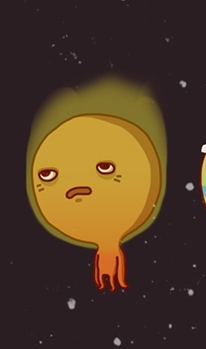 Венера – самая горячая планета солнечной системы

По размерам Венера близка к размерам Земли

Присутствует парниковый эффект
Земля
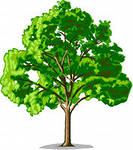 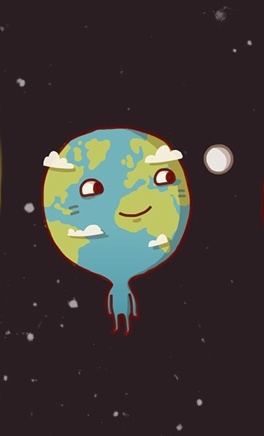 Земля – планета на которой мы живем

У Земли есть озоновый слой, благодаря которому мы можем дышать

У Земли есть спутник - Луна
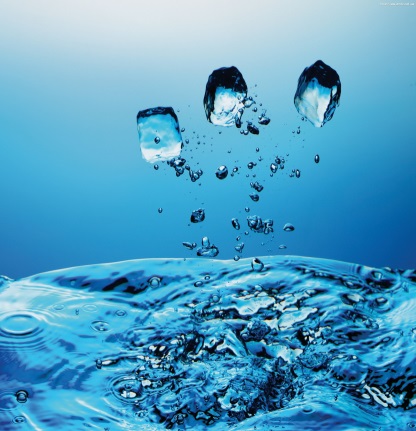 Марс
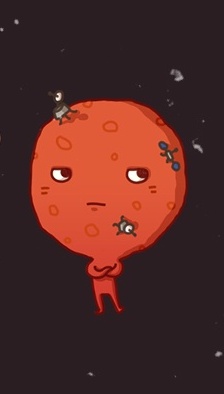 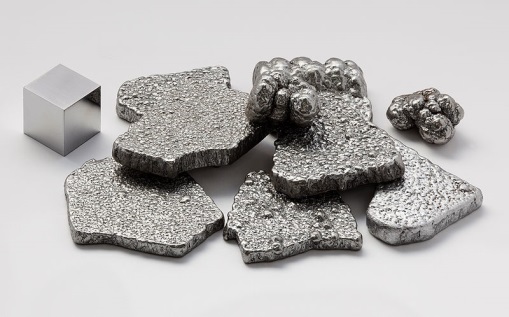 Марс – последняя планета земной группы

Марс – это планета, вызывающая интерес у ученых, на нее отправляется много исследовательских зондов
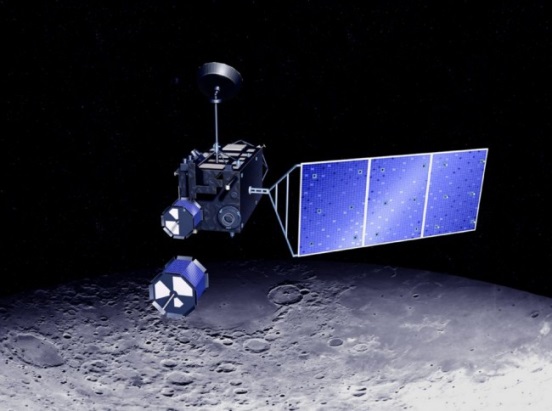 Юпитер
Юпитер – самая большая планета солнечной системы – планета-гигант

Первая планета внешней группы планет солнечной системы

У Юпитера 65 спутников
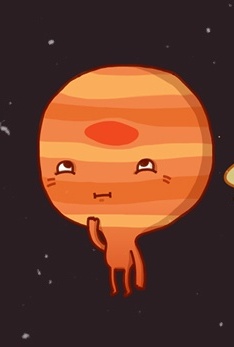 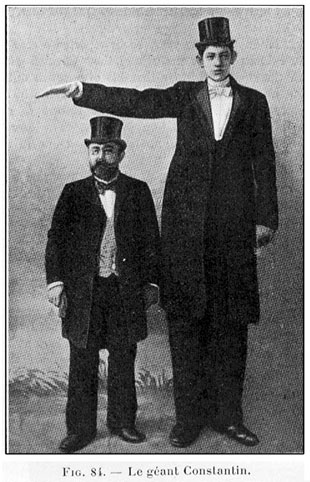 Сатурн
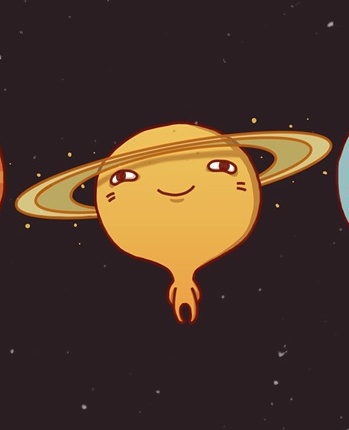 Сатурн -  вторая планета-гигант.

Сатурн известен своей системой колец.
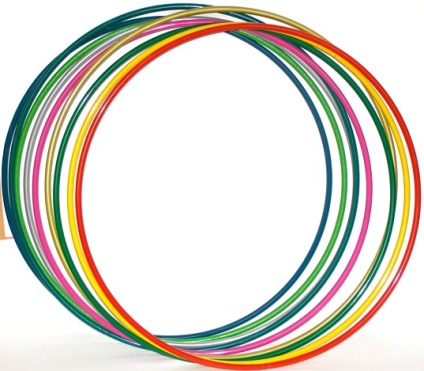 Уран
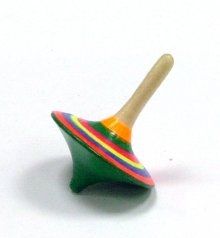 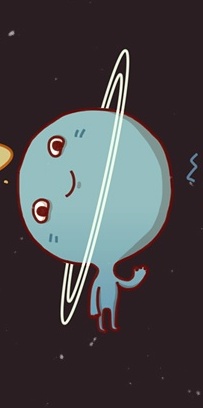 Уран – самая легкая планета солнечной системы

Отличается от других планет тем, что он вращается «лежа на богу»
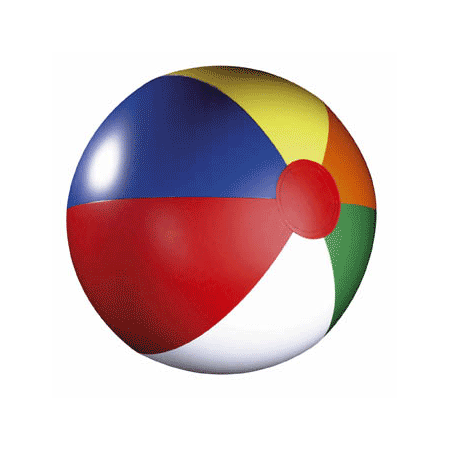 Нептун
Нептун – последняя планета внешнего группы планет

Она дальше всего расположена от солнца, к тому же сама по себе излучает мало тепла
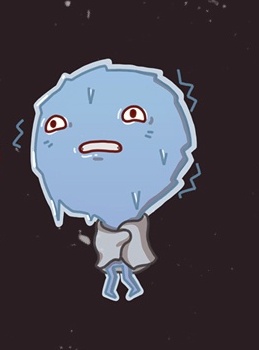 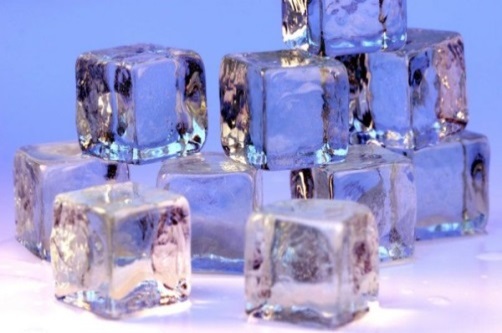 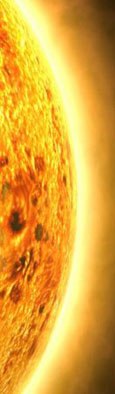 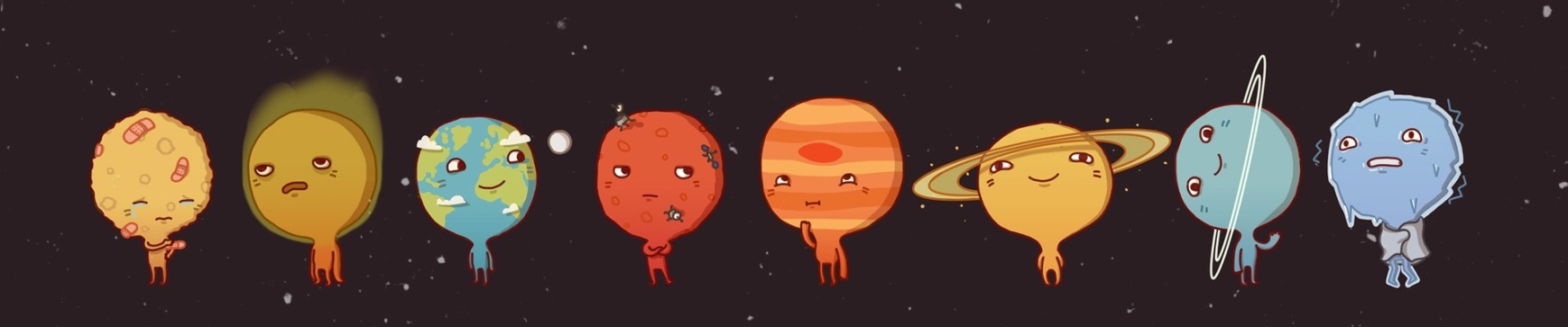 конец